POLSKA – NASZA OJCZYZNA
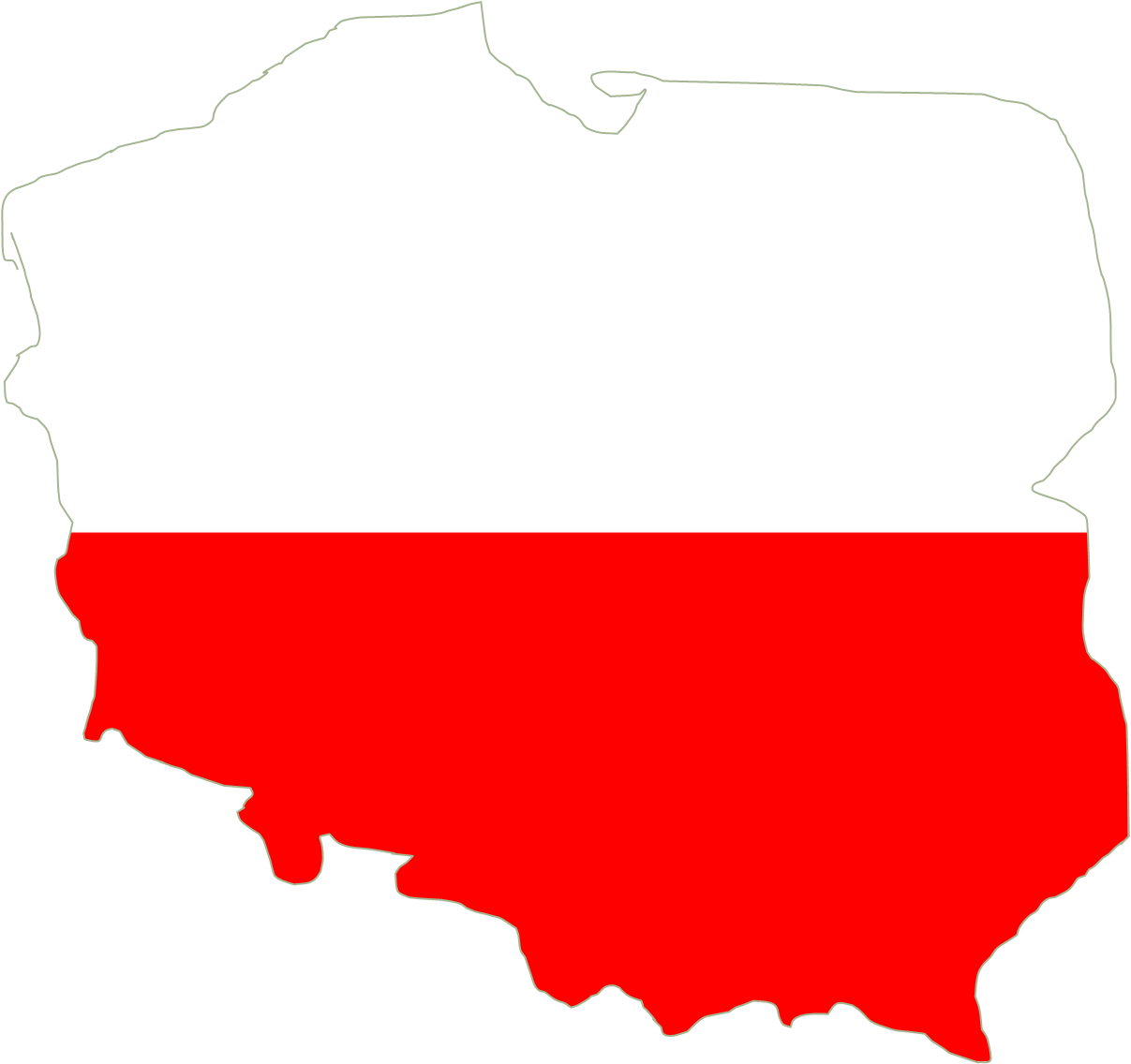 POLSKA JEST CZĘŚCIĄ UNII EUROPEJSKIEJ
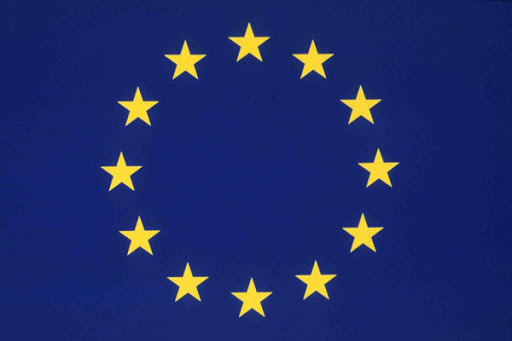 A TO NASI SĄSIEDZI
SPRÓBUJ POLICZYĆ Z ILOMA KRAJAMI GRANICZYMY.
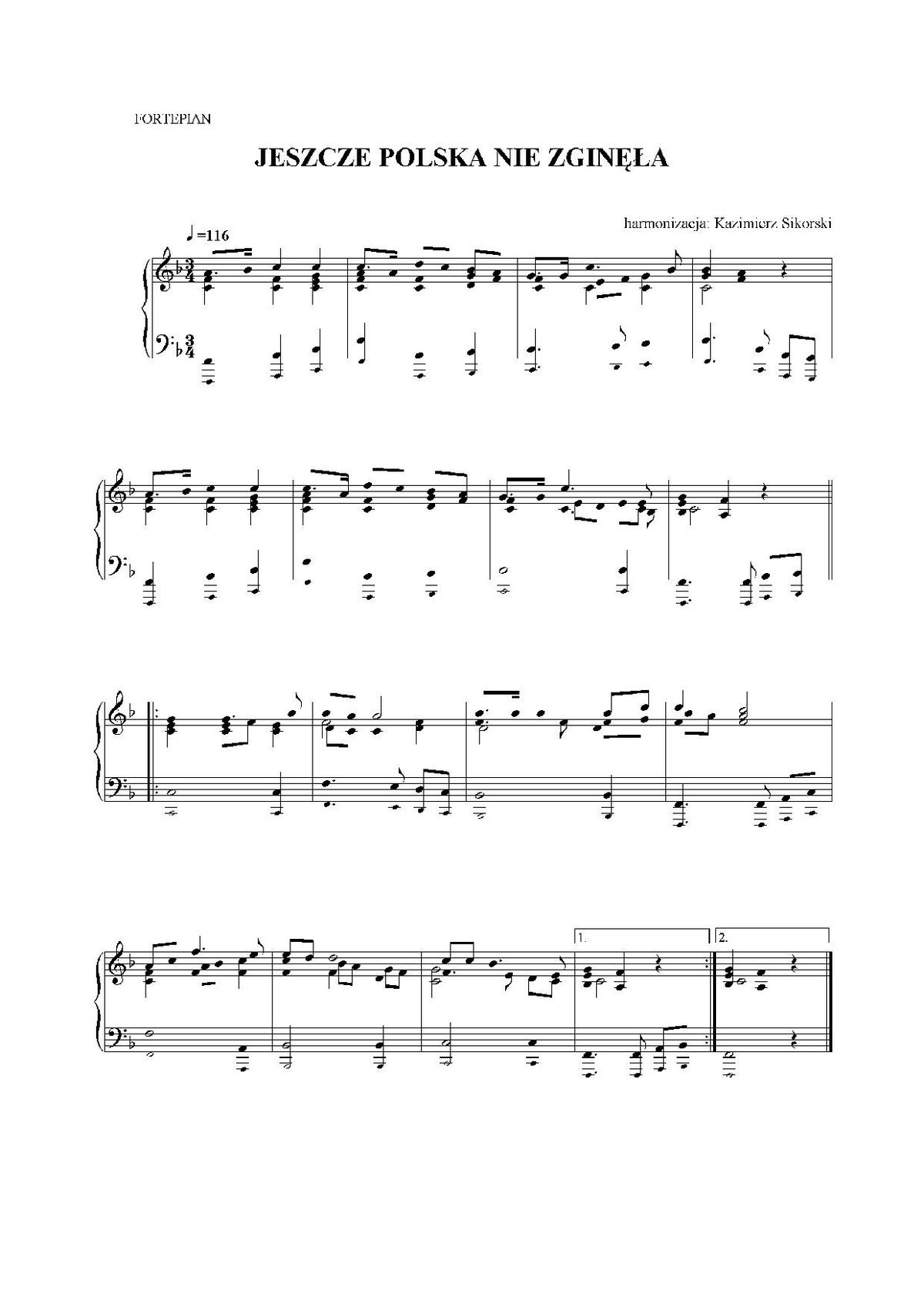 SYMBOLE NARODOWE
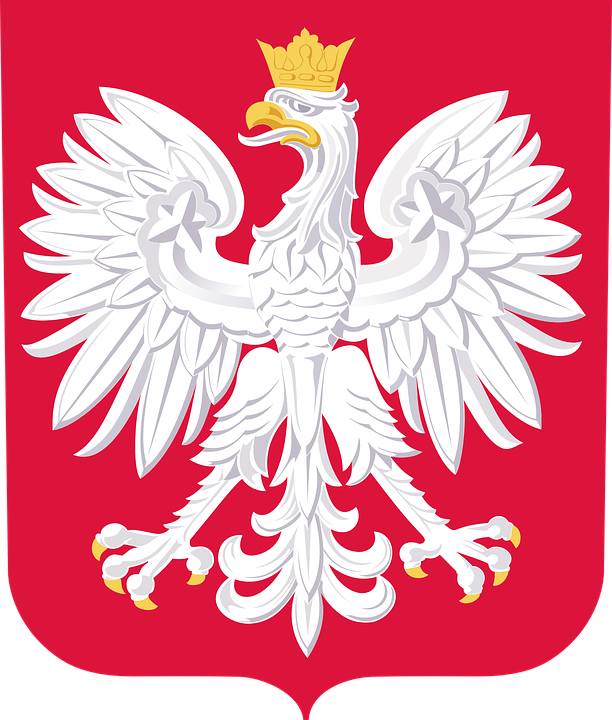 HYMN
FLAGA
GODŁO
FLAGA
SZLACHETNY KARMAZYN
ZASTANAWIAŁEŚ SIĘ KIEDYŚ, DLACZEGO NASZA DZISIEJSZA NARODOWA FLAGA JEST WŁAŚNIE BIAŁO-CZERWONA? 
W CZASACH ŚREDNIOWIECZA KARMAZYN (CZYLI KOLOR CZERWONY) UZNAWANY BYŁ ZA NAJSZLACHETNIEJSZY. 
SYMBOLIZOWAŁ BOGACTWO,                    PONIEWAŻ BARWNIK KONIECZNY DO JEGO WYTWORZENIA BYŁ KOSZTOWNY.
GODŁO POLSKI
PRZEDSTAWIA BIAŁEGO ORŁA W KORONIE            NA CZERWONYM TLE,                            ZWRÓCONEGO W PRAWĄ STRONĘ. 
WIESZ NAPEWNO,                                            ŻE ORŁY – JAK TO PTAKI – NIE ZWYKŁY                NOSIĆ KORONY. 
BYĆ MOŻE NIE WIESZ, ŻE ORZEŁ TO ŚREDNIOWIECZNY SYMBOL                              WŁADZY I SIŁY – Z TEGO POWODU BYŁ CZĘSTYM ATRYBUTEM WŁADCÓW.
WALUTĄ POLSKI JEST ZŁOTY
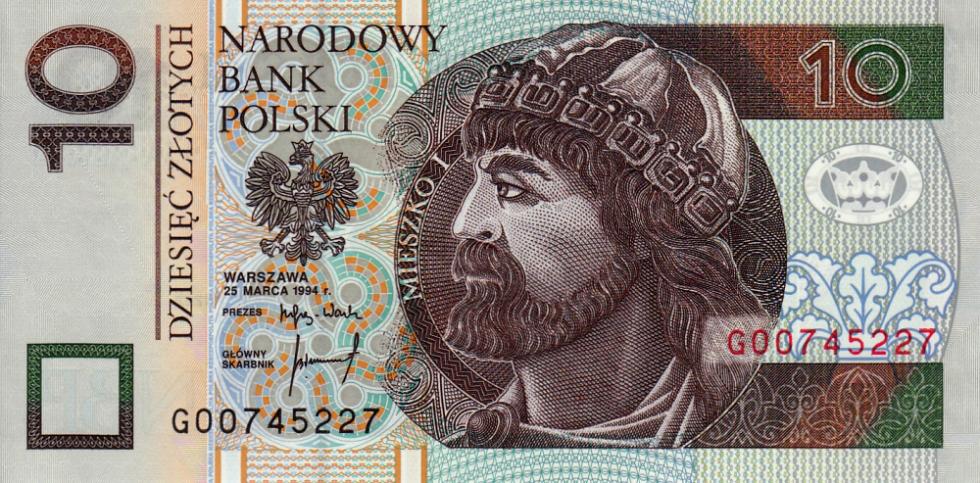 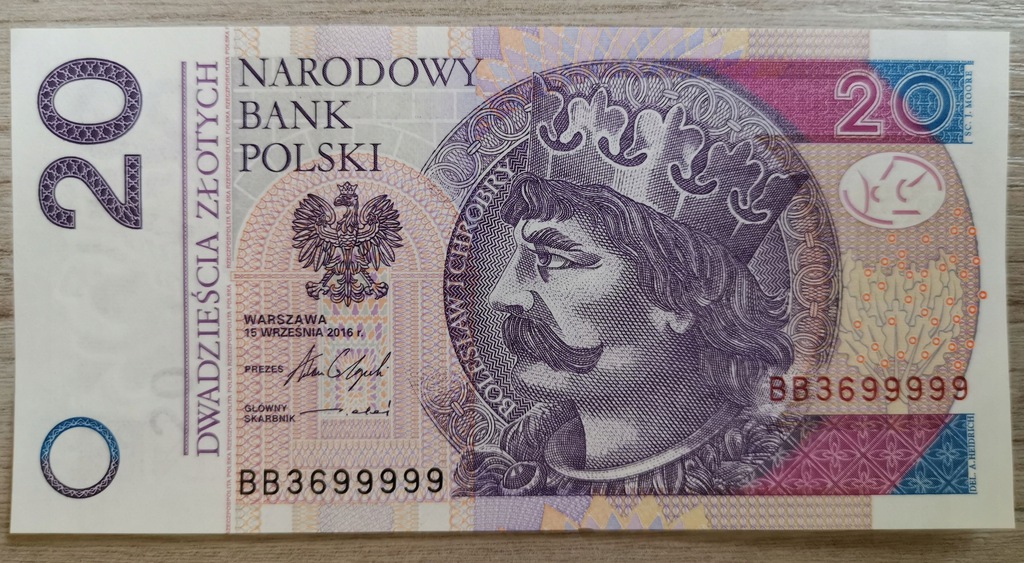 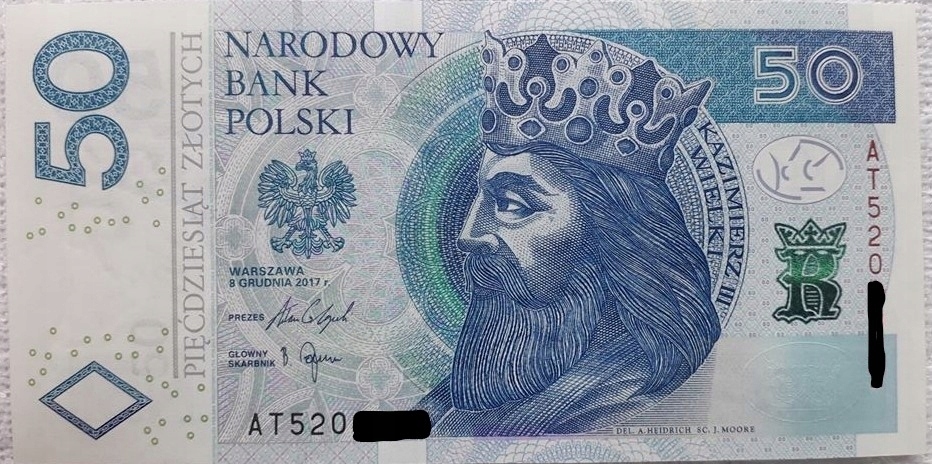 POLACY I JĘZYK POLSKI
MIESZKAŃCAMI POLSKI SĄ POLACY. 
W POLSCE MÓWIMY W JĘZYKU POLSKIM.
TAK, WARSZAWA TO – STOLICA POLSKI
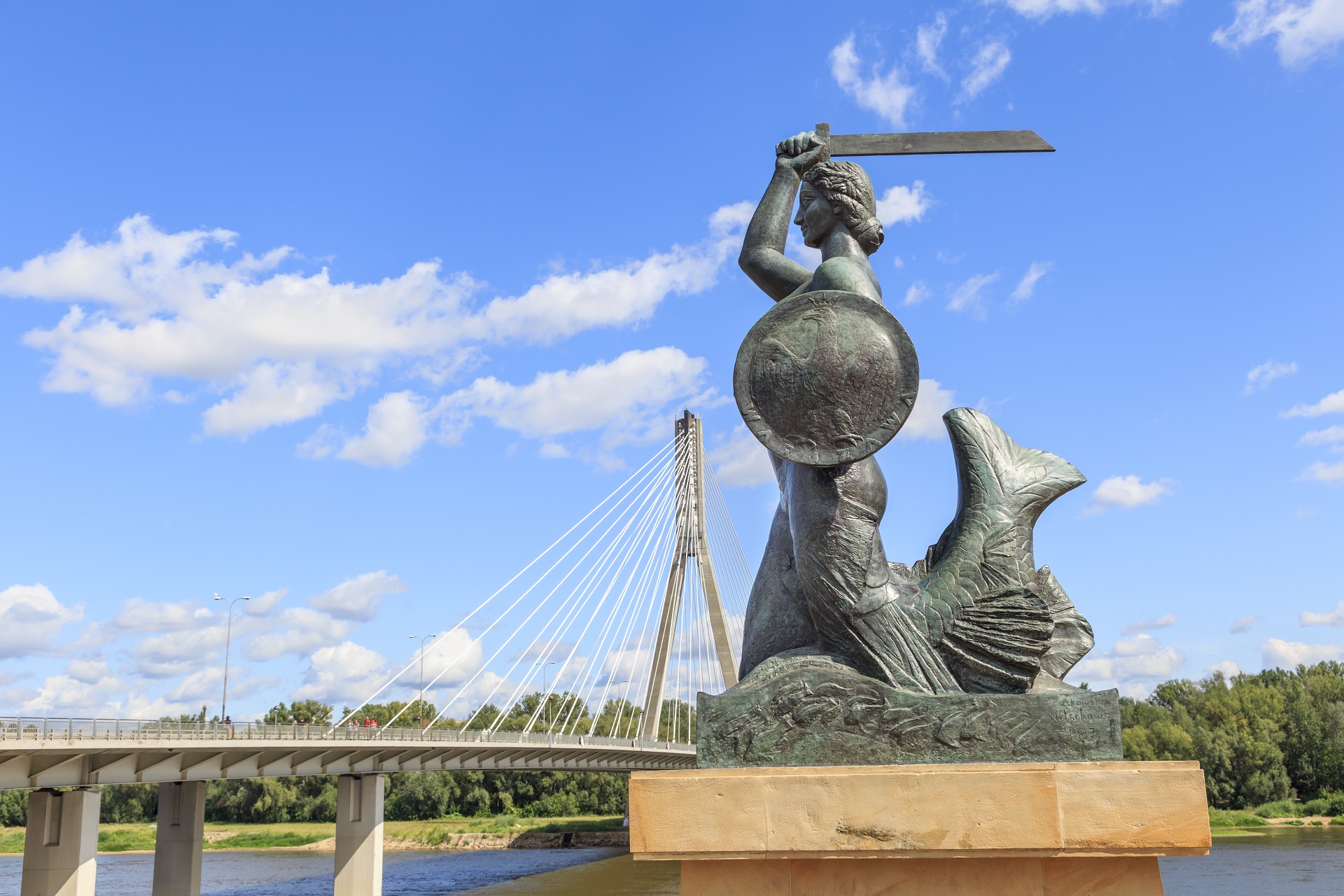 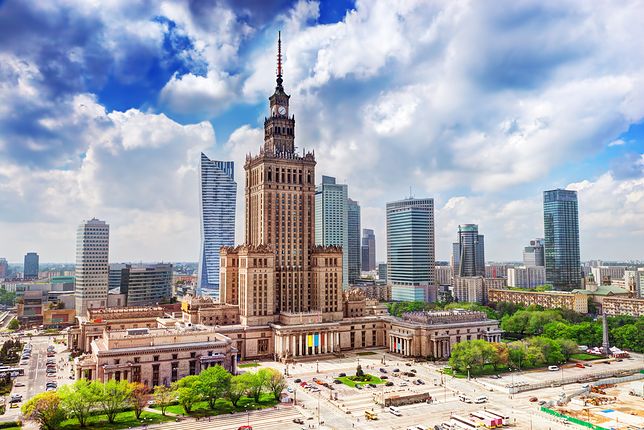 A TO WROCŁAW – MIASTO KRASNALI!
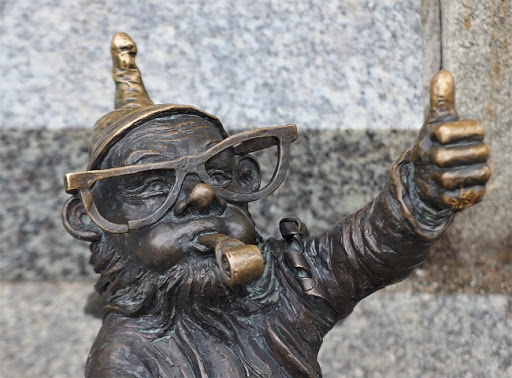 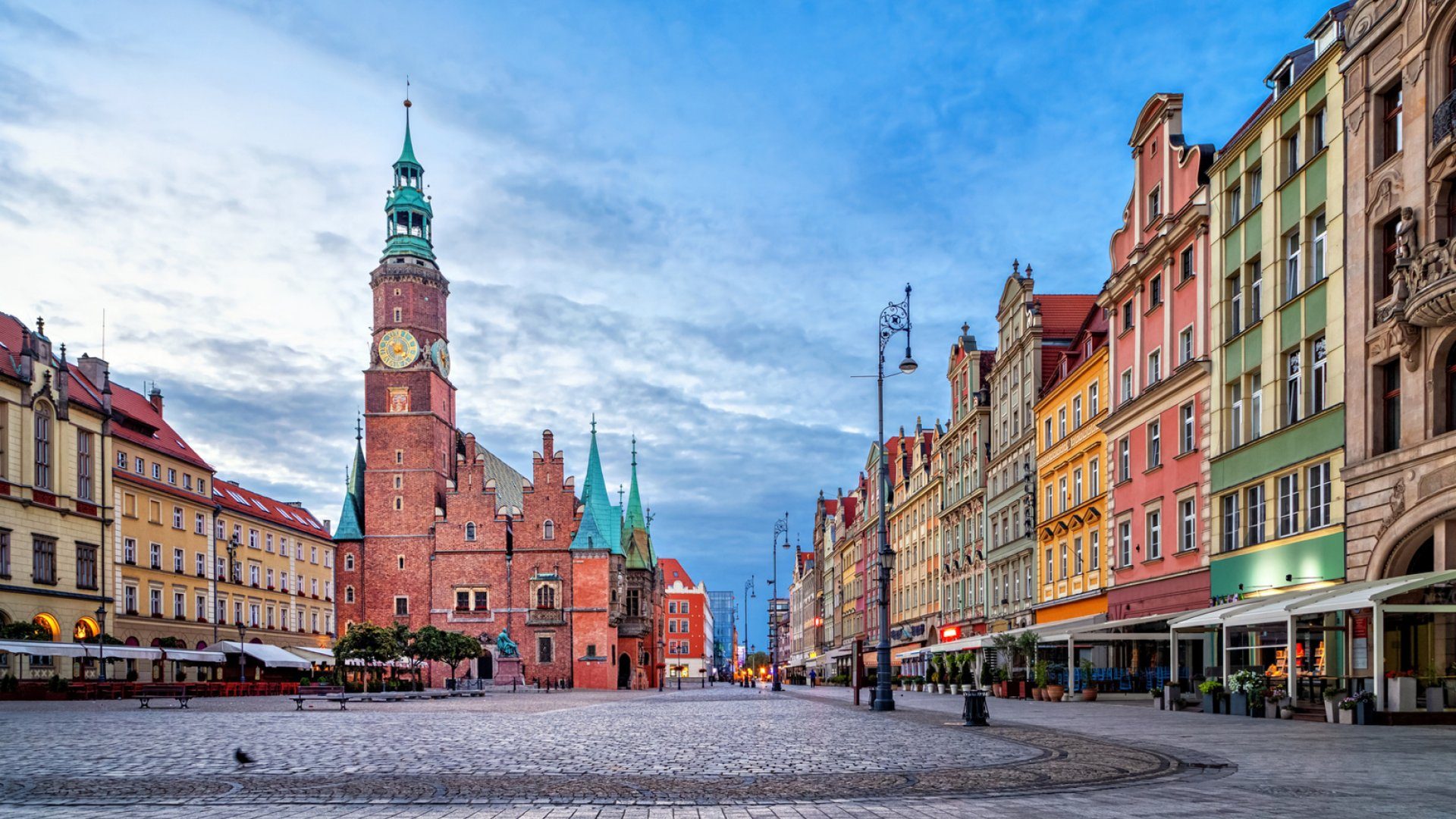 KRAKÓW
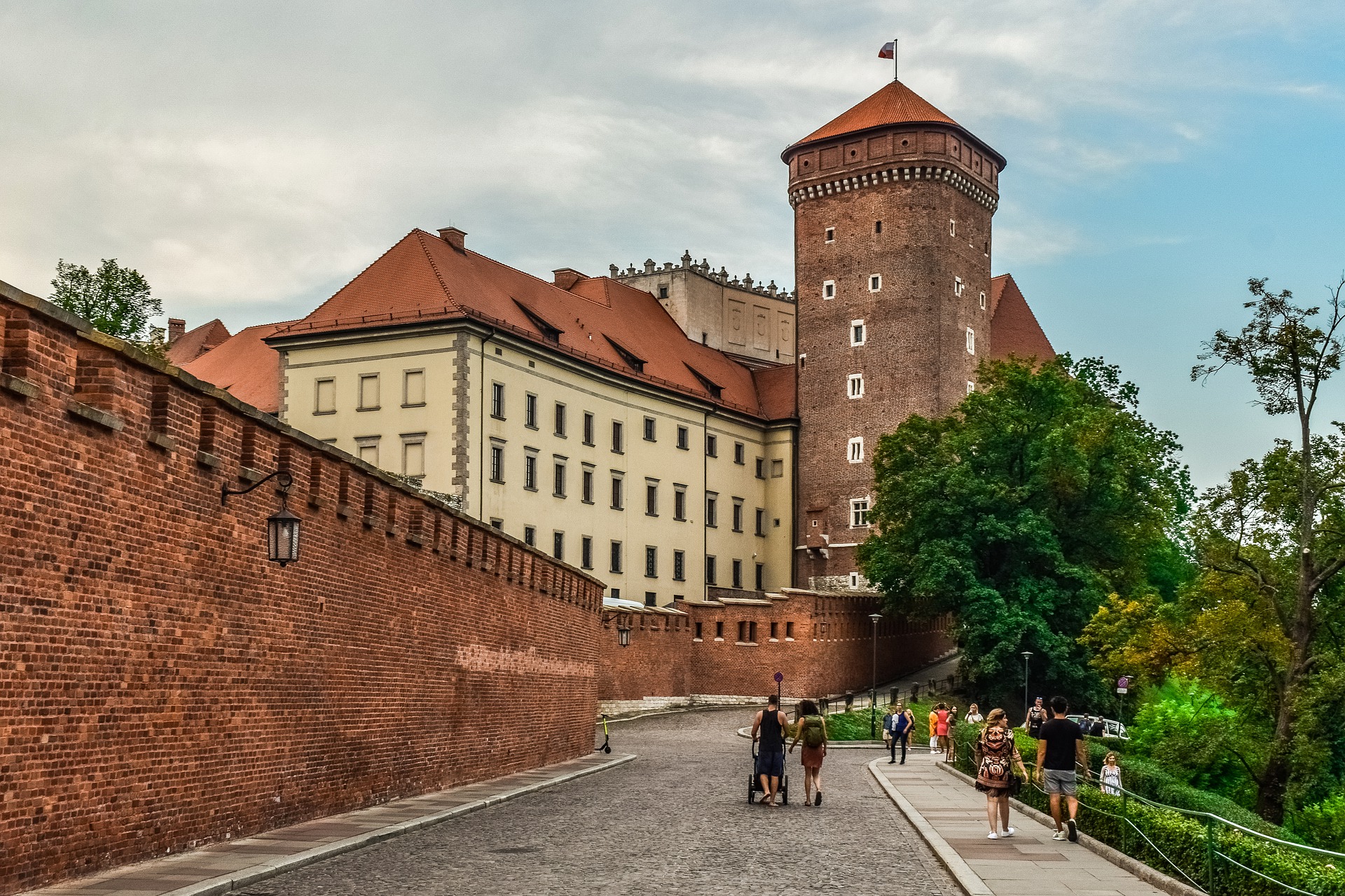 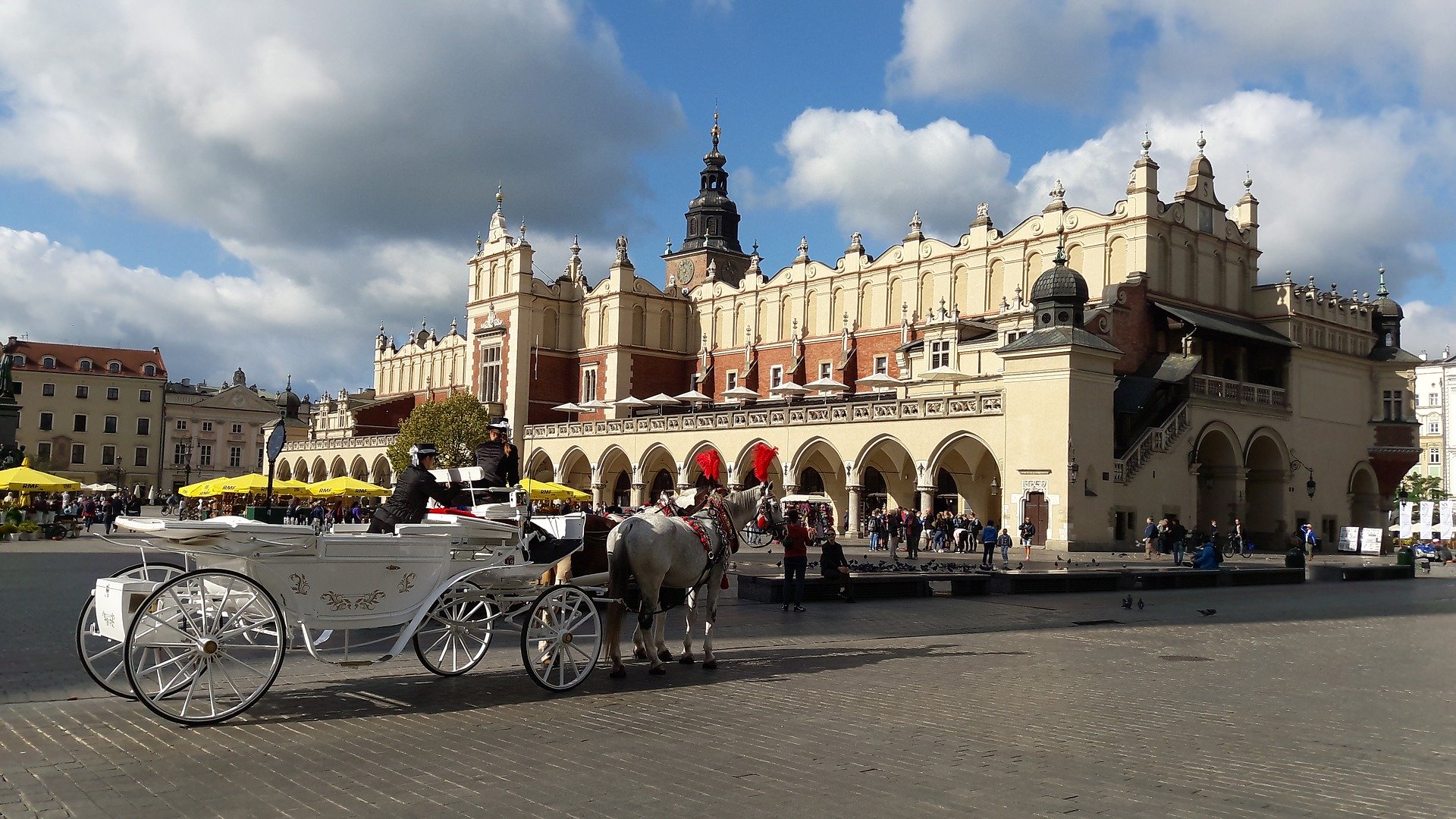 POZNAŃ
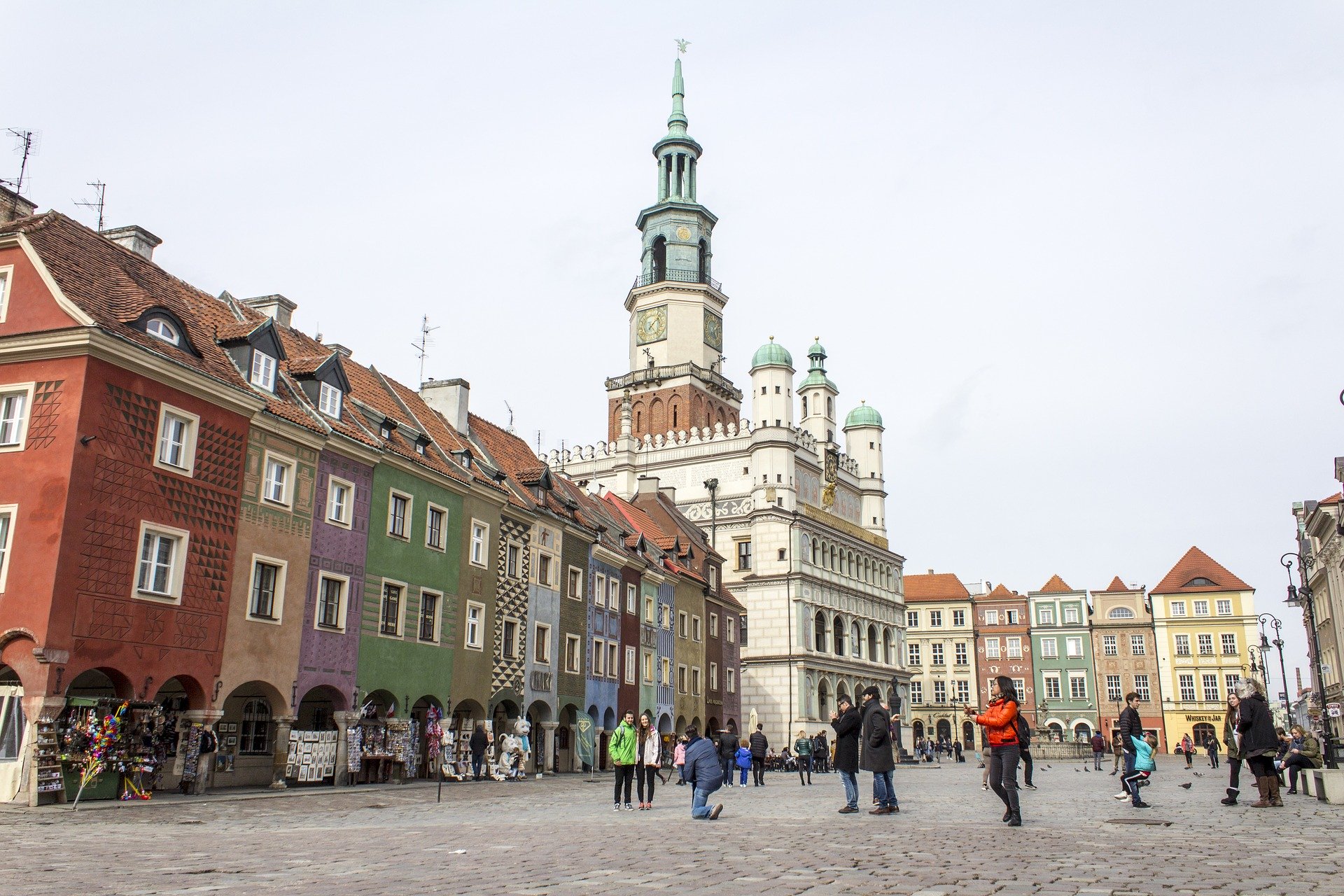 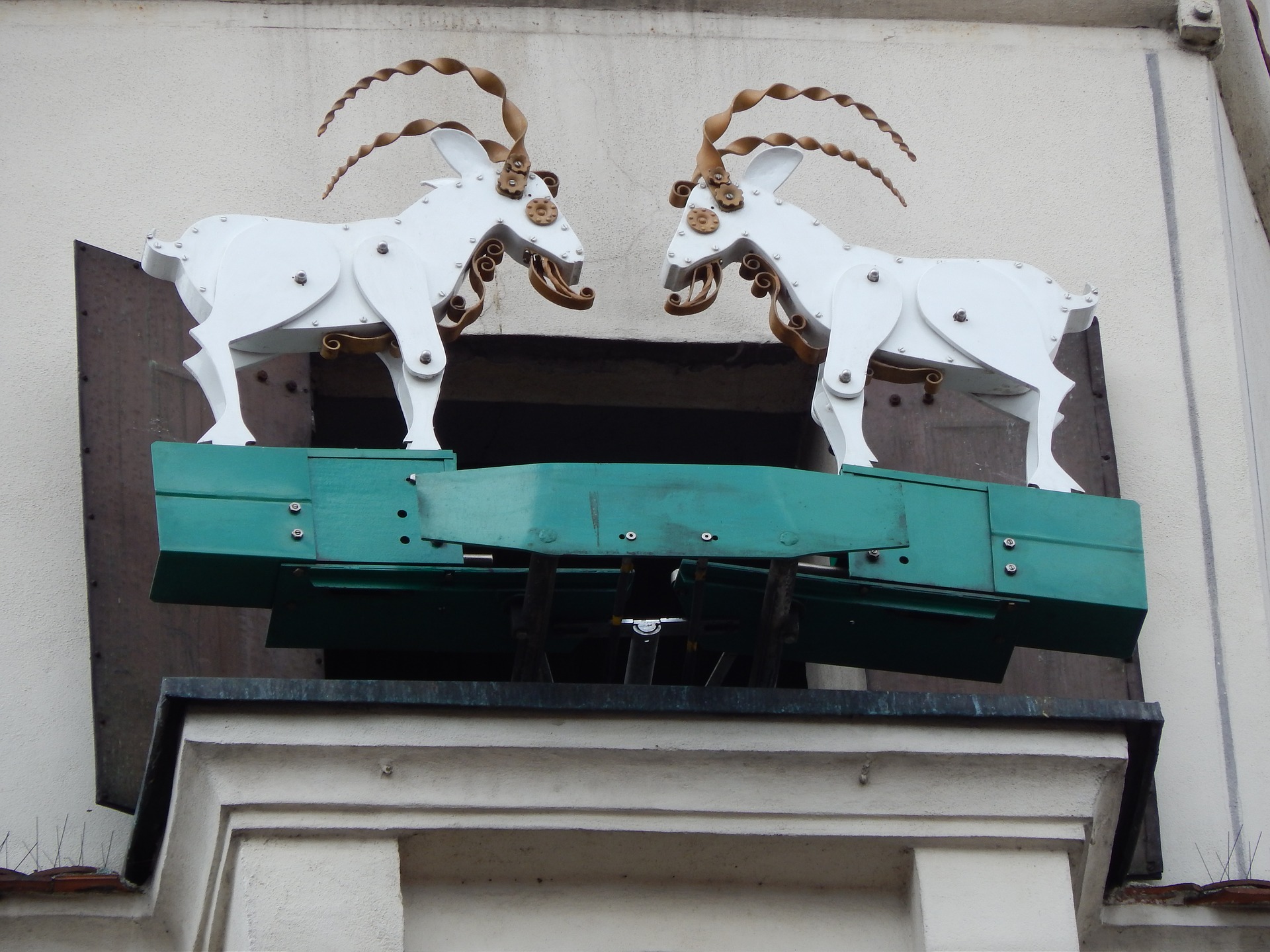 GDAŃSK
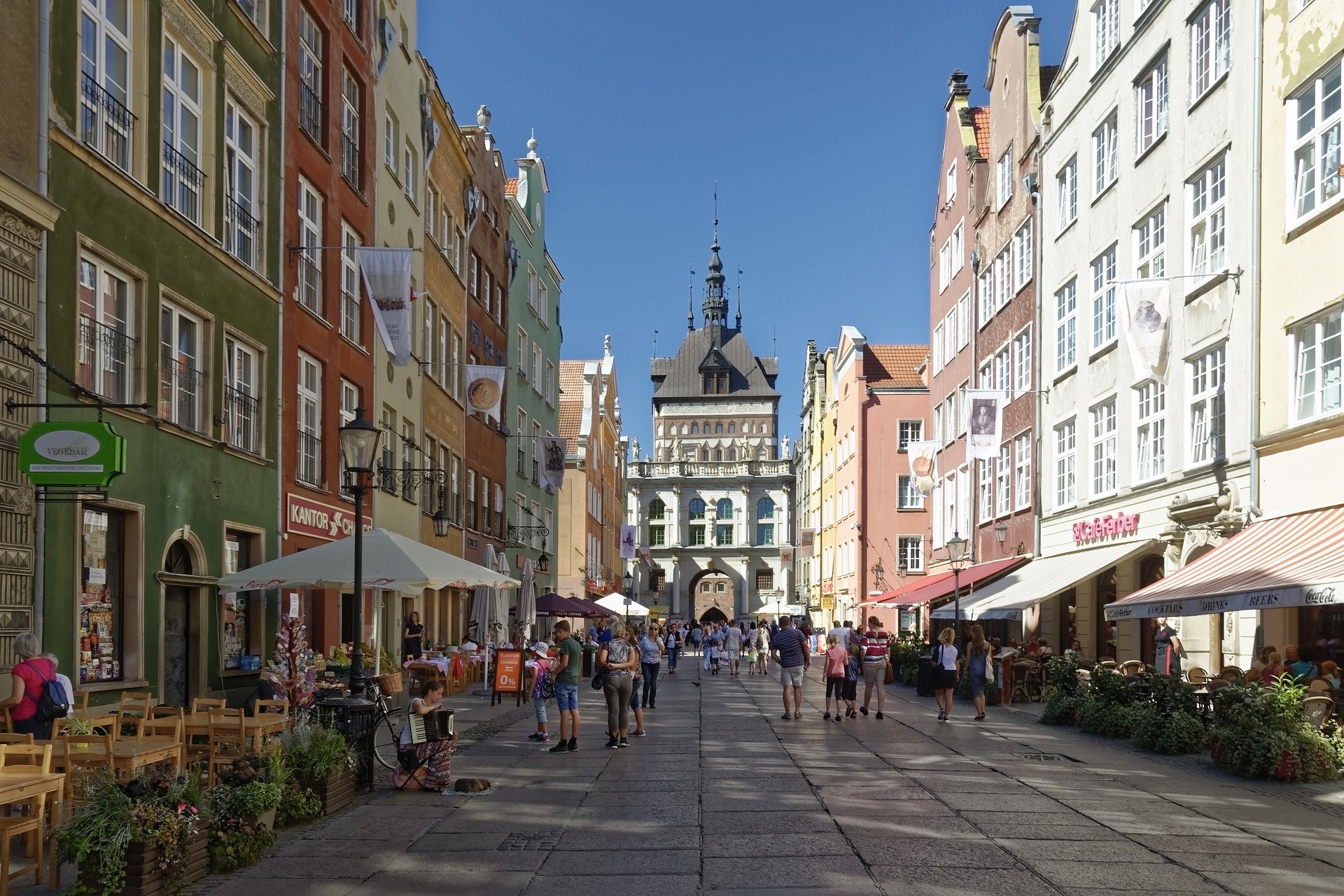 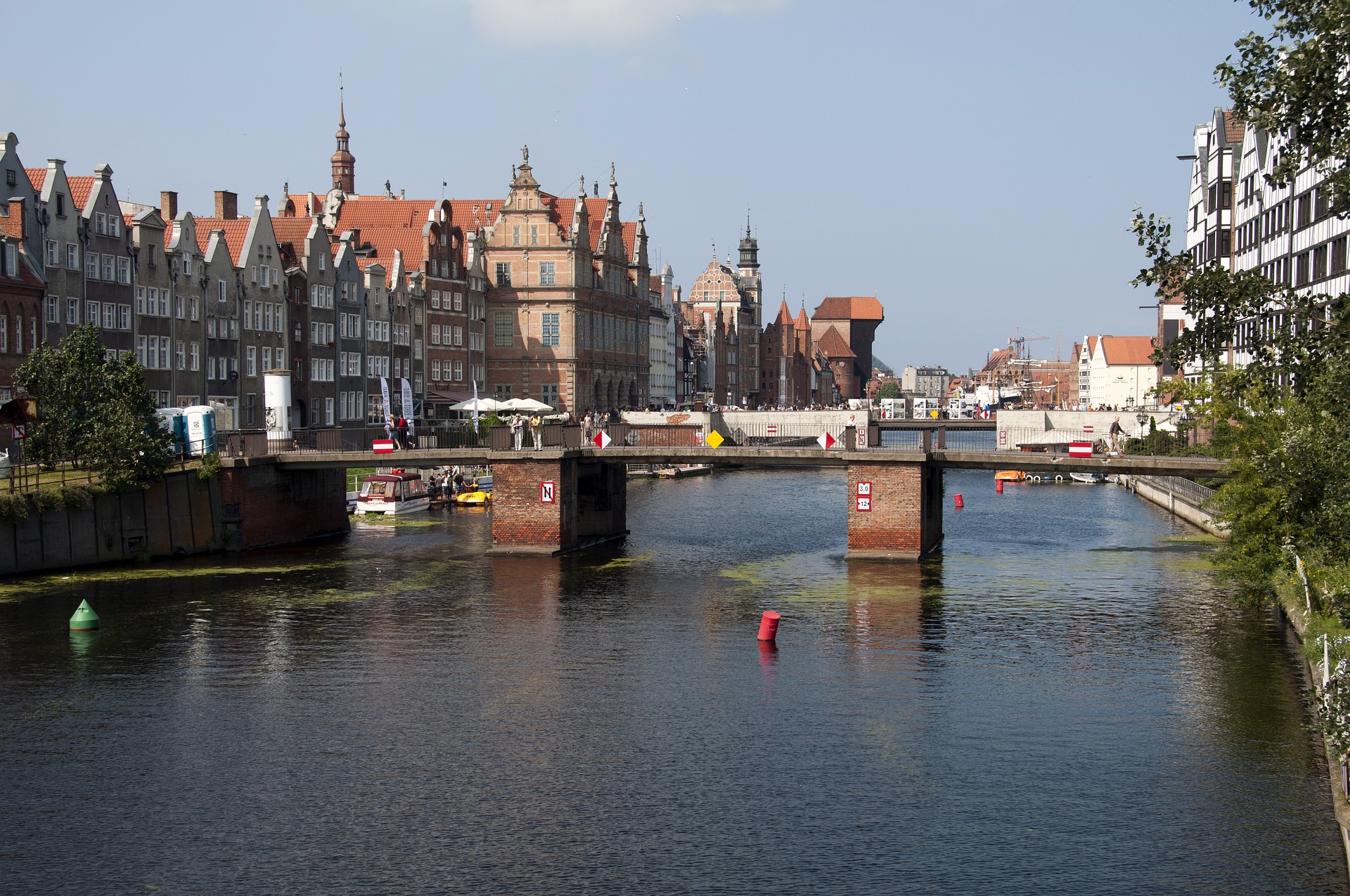 POLSKA
TO NAPRAWDĘ PIĘKNY KRAJ
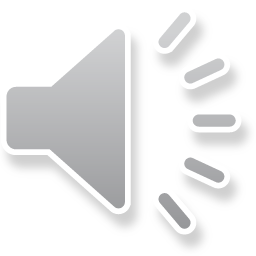 TAK WYGLĄDA NASZE POLSKIE MORZE
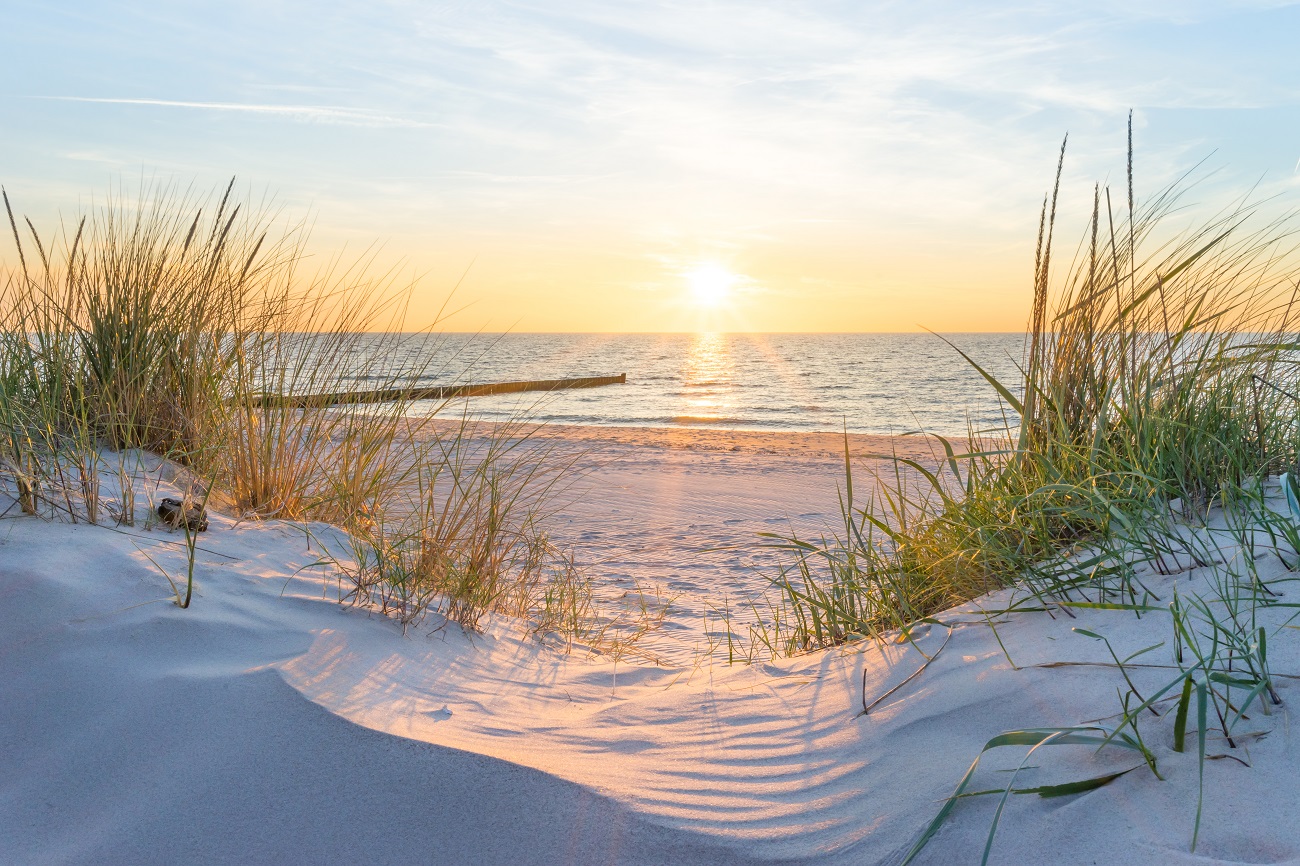 MORZE BAŁTYCKIE
TAK WYGLĄDAJĄ NIZINY
PIĘKNE DOLINY
POJEZIERZA
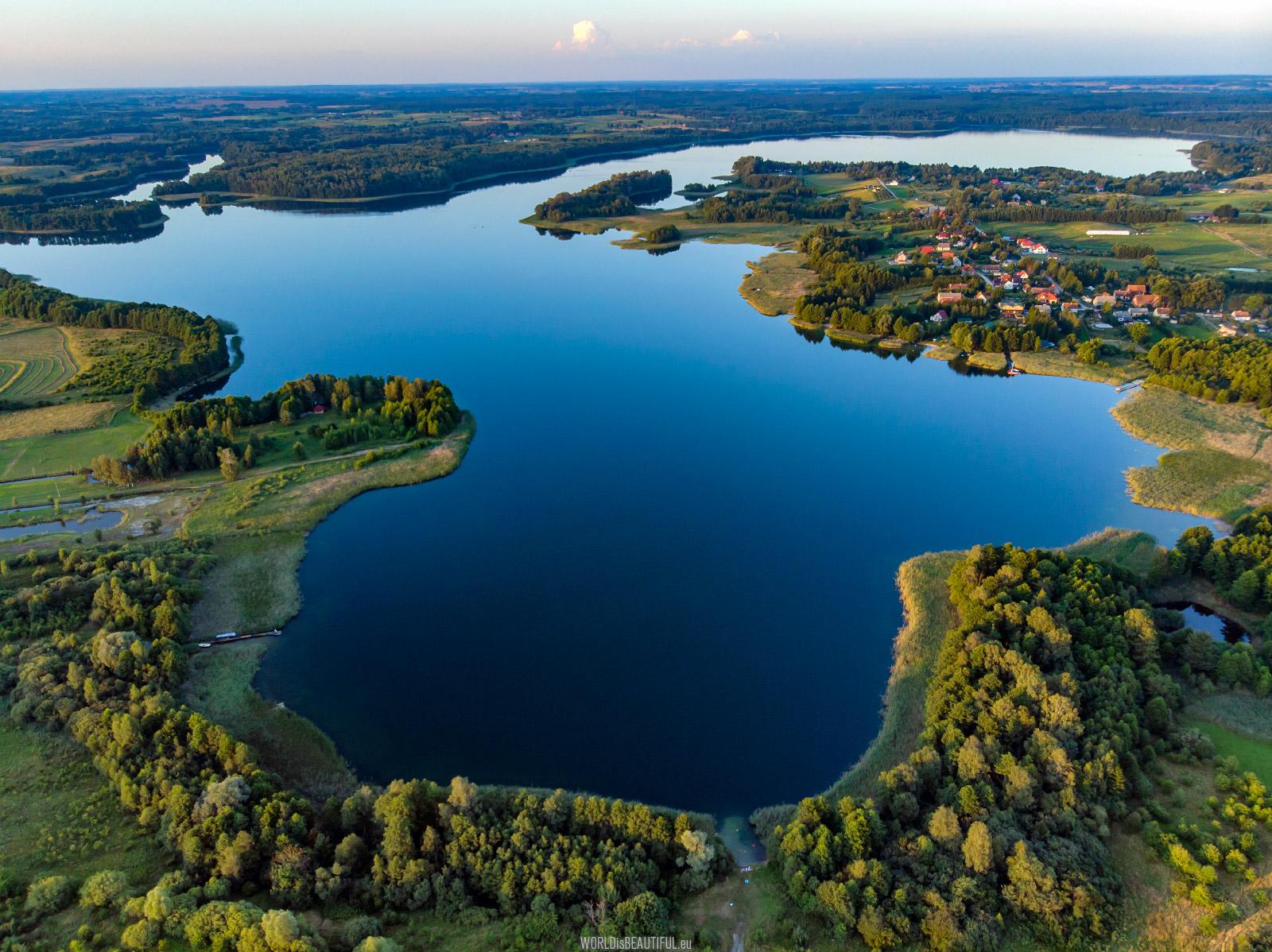 WYŻYNY
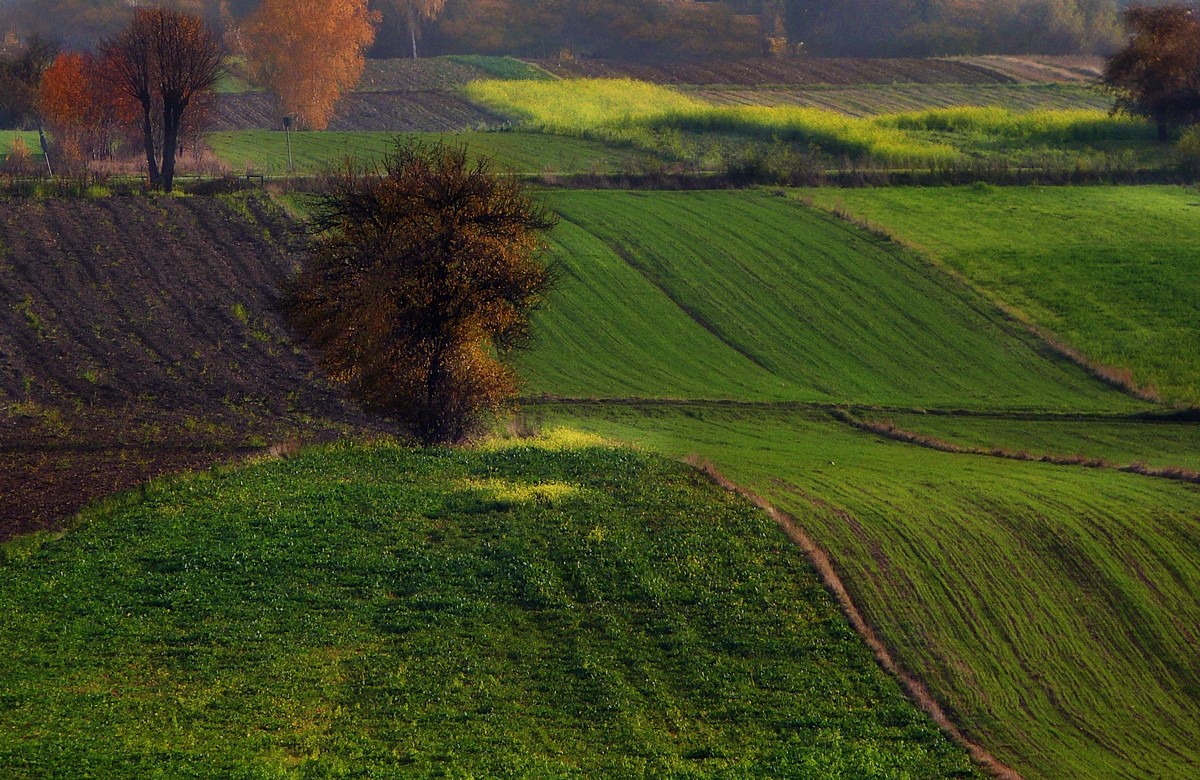 TO NASZE POLSKIE GÓRY
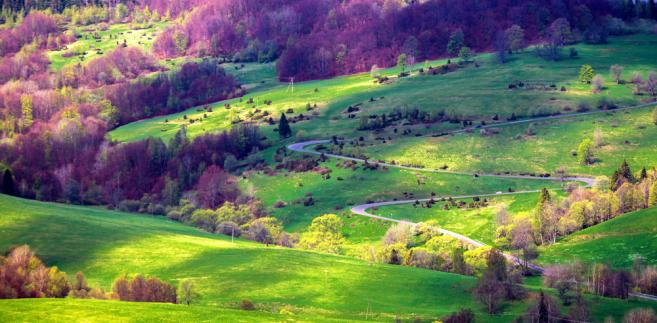 A TO WISŁA – NAJDŁUŻSZA POLSKA RZEKA
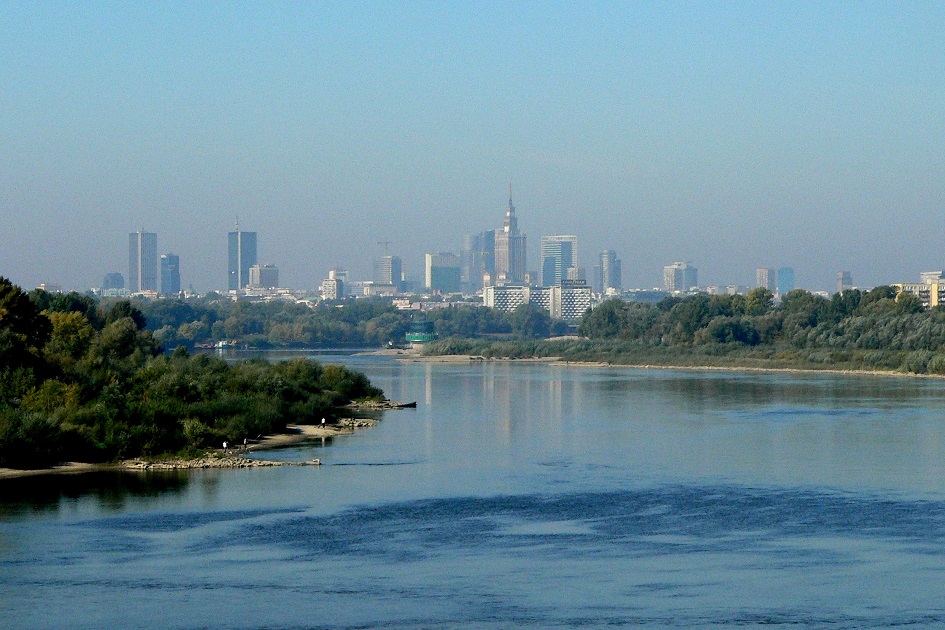 POLSKA
TO NIESAMOWITE ZWIERZĘTA
ORZEŁ BIELIK
PRZYJMUJE SIĘ, ŻE TO WŁAŚNIE ON ZNAJDUJE SIĘ W GODLE POLSKI
NIEDŹWIEDŹ BRUNATNY
TO NIEDŹWIEDŹ, KTÓREGO BYĆ MOŻE WIDZIAŁEŚ               W ZOO. 
MISIE ŻYJĄCE NA WOLNOŚCI W POLSCE ZAMIESZKUJĄ NAJLICZNIEJ W BIESZCZADACH               - W GÓRACH . JEST ICH OKOŁO 100.
I CHOĆ WŁAŚNIE NAZWAŁAM NIEDŹWIEDZIA MISIEM, TO JEDEN Z NAJNIEBEZPIECZNIEJSZYCH DRAPIEŻNIKÓW ŻYJĄCYCH W NASZYM KRAJU.
RYŚ
TEN PIĘKNY DRAPIEŻNIK LUBI PUSZCZE NA NIZINACH. 

W POLSCE JEST ICH MNIEJ NIŻ 200.

POZA KOTEM DOMOWYM, TO JEDEN Z TRZECH GATUNKÓW KOTOWATYCH, KTÓRE ŻYJĄ W POLSCE.
ŻBIK
ŻBIK ZDECYDOWANIE PRZYPOMINA DOMOWEGO KOTA, CHOĆ WIDZĄC GO Z BLISKA, ZAUWAŻYŁBYŚ, ŻE JEST OD NIEGO WIĘKSZY. 
JEGO ULUBIONYM MIEJSCEM SĄ GĘSTE LASY,                     A SZCZEGÓLNIE ICH SKRAJE. 
TO TRZECI PRZEDSTAWICIEL KOTOWATYCH                        W POLSCE. DWA POZOSTAŁE JUŻ ZNASZ – TO RYŚ I KOT DOMOWY. 
W POLSCE ŻYJE OKOŁO 200 ŻBIKÓW.
WILK
ON TAKŻE WYBIERA MIEJSCA, W KTÓRYCH JEST ZDECYDOWANIE MNIEJ LUDZI.
GŁÓWNIE SĄ TO LASY W GÓRACH. 
WILKI PRZEMIESZCZAJĄ SIĘ GRUPACH LICZĄCYCH OD 4 DO 6 OSOBNIKÓW – TAKĄ GRUPĘ NAZYWAMY WATAHĄ. 
W POLSCE ŻYJE OKOŁO 2000 WILKÓW.
KOZICA TATRZAŃSKA
POLUBIŁA TATRZAŃSKI PARK NARODOWY. 
BARDZO ZWINNIE PORUSZA SIĘ W GÓRACH!
JEST ROŚLINOŻERNA – ŻYWI SIĘ GŁÓWNIE KORĄ, PĘDAMI I LIŚĆMI ROŚLIN. 
W POLSCE ŻYJE OKOŁO 1000 KOZIC.
ŻUBR
TE WSPANIAŁE ZWIERZĘTA ŻYJĄ NA ŚWIECIE W HODOWLACH ZAMKNIĘTYCH (NP. W REZERWATACH, W ZOO) LUB JAKO WOLNO ŻYJĄCE POPULACJE. 

W POLSCE ŻUBRY ŻYJĄ NA WOLNOŚCI GŁÓWNIE W PUSZCZACH. 
W CAŁEJ POLSCE JEST ICH MNIEJ NIŻ 2000.
ŚWISTAK TATRZAŃSKI
TO KOLEJNY MIESZKANIEC TATR I NAJWIĘKSZY GRYZOŃ EUROPY. 
WIELKOŚCIĄ ZBLIŻONY JEST DO KOTA DOMOWEGO. 
TO GATUNEK, KTÓRY NIE WYSTĘPUJE POZA TATRAMI. 
ŻYWI SIĘ ROŚLINAMI – KRZEWINKAMI, TRAWAMI                     I LIŚĆMI, A ZIMĄ HIBERNUJE – BUDZĄC SIĘ CO OKOŁO 3 TYGODNIE. 
POLSKA POPULACJA ŚWISTAKA TATRZAŃSKIEGO LICZY OKOŁO 200 OSOBNIKÓW.
GIL
TO JEDEN Z WIELU PIĘKNYCH POLSKICH PTAKÓW. 
ON TAKŻE LUBI LASY, CHOĆ NIE TYLKO W GÓRACH.
WIOSNĄ BYWA DOŚĆ SKRYTY. 
CHĘTNIE WYDZIOBUJE PESTKI Z JARZĘBINY I ZJADA NASIONA KLONU. 
JEST WIĘKSZY OD WRÓBLA I ZNANY ZE SWOJEGO CZERWONEGO BRZUSZKA.
POLSKA KUCHNIA
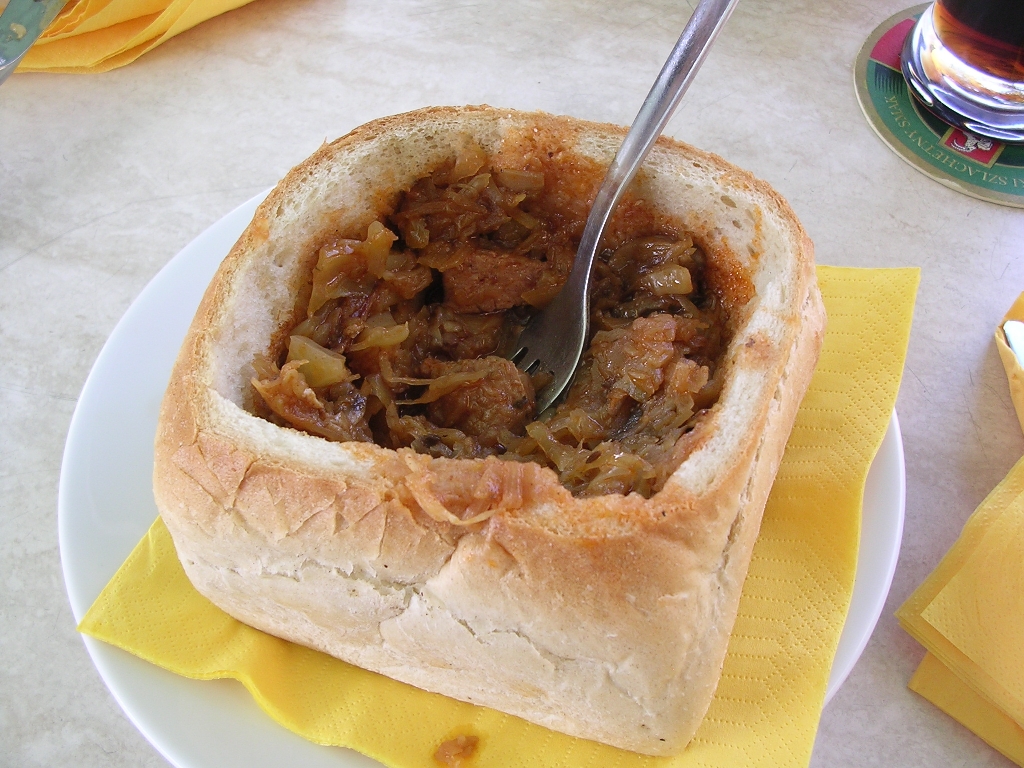 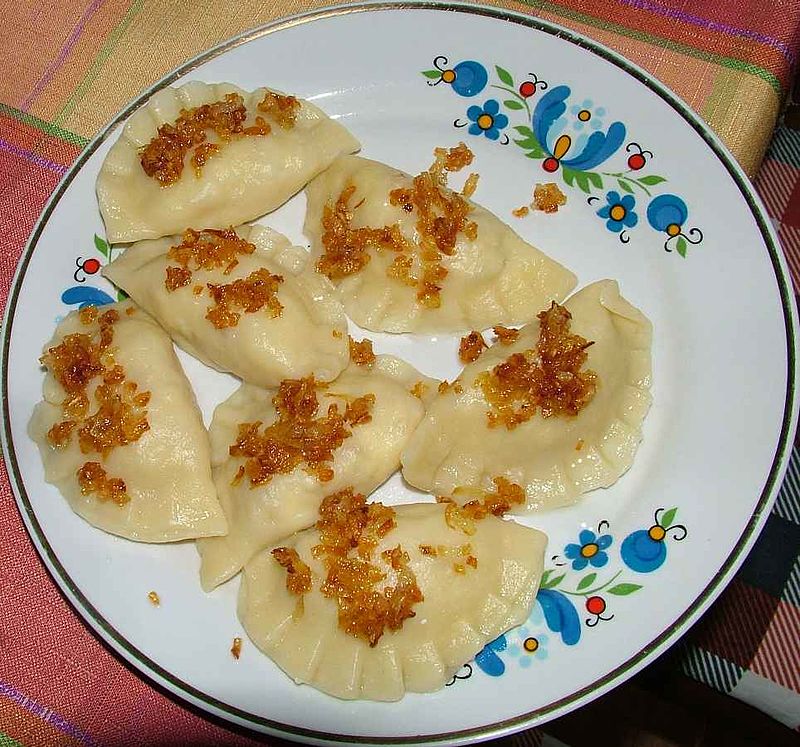 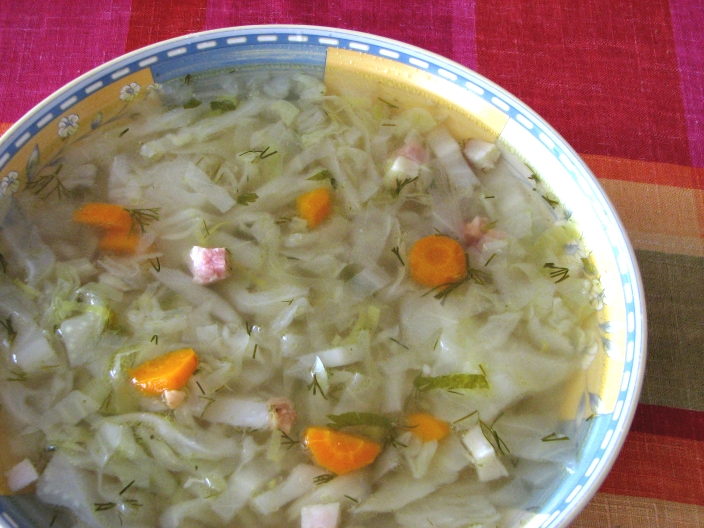 SMACZNEGO!
POLSKIE STROJE LUDOWE
STRÓJ PODHALAŃSKI
STRÓJ KURPIOWSKI
STRÓJ KRAKOWSKI
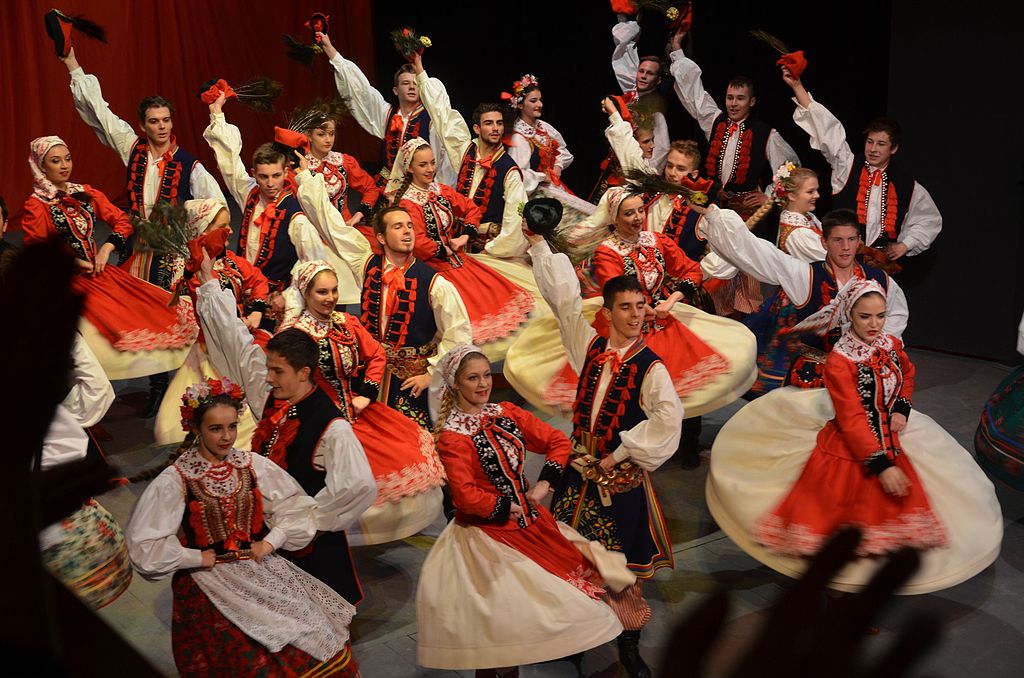 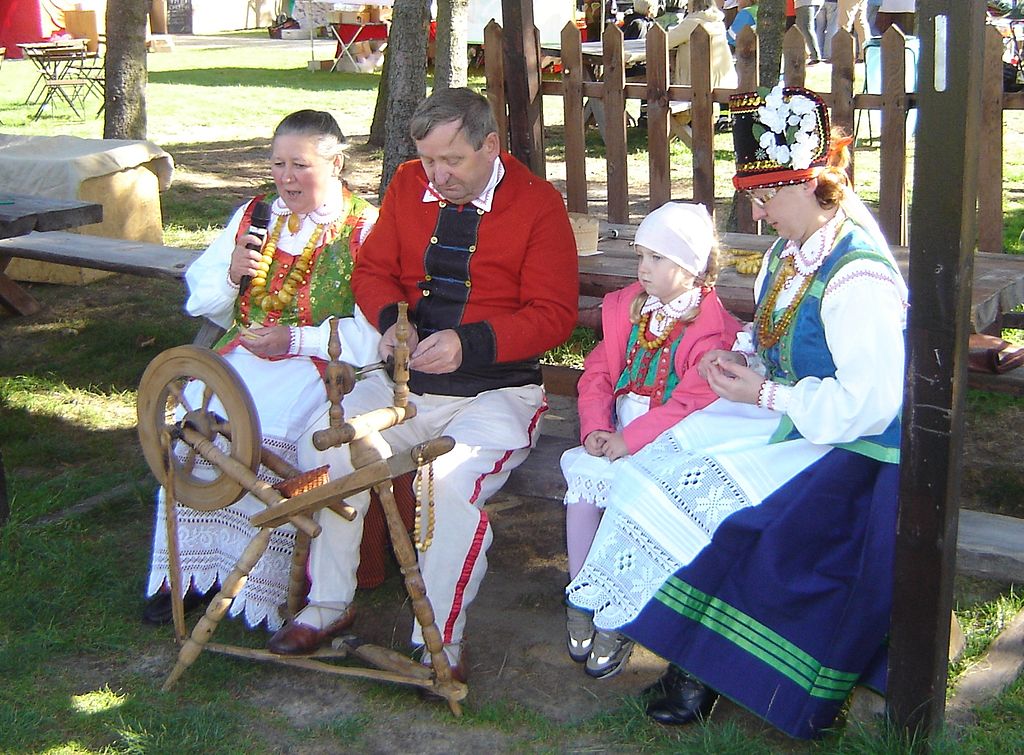 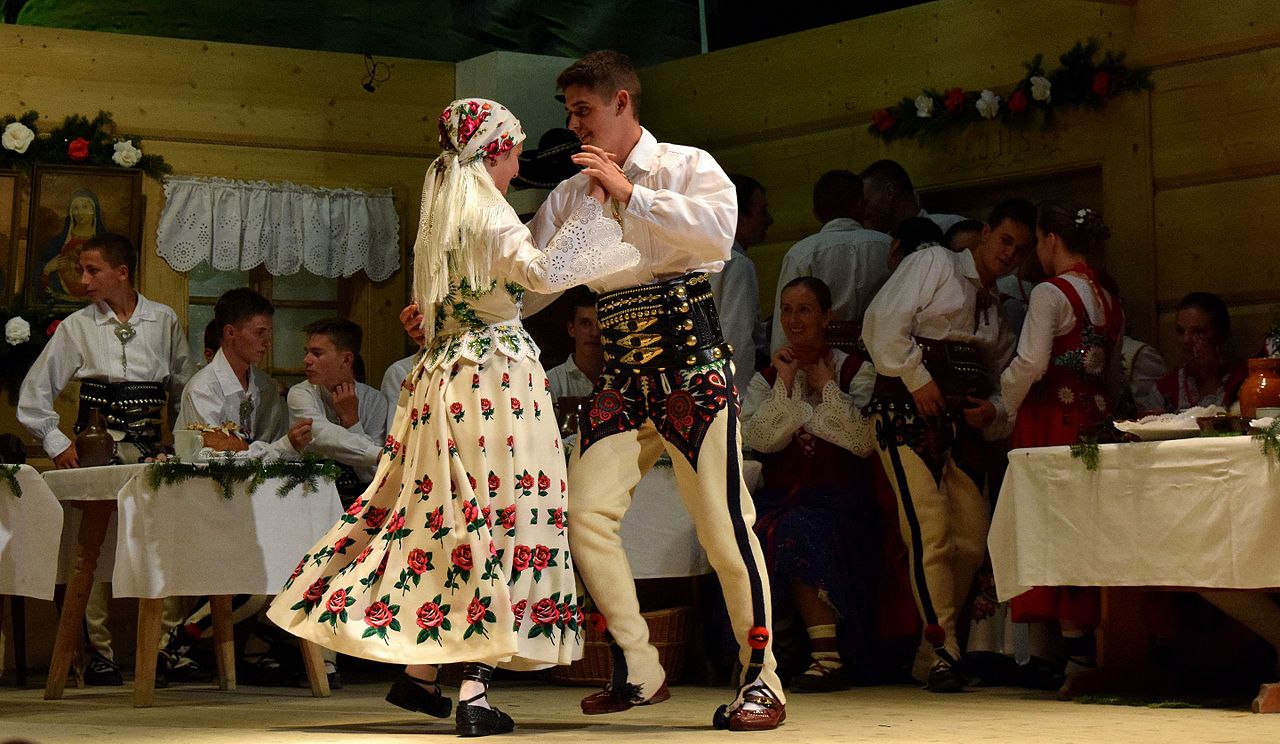 POLSKA TO TY I TWOJA RODZINA
POLSKA TO NASZE SYMBOLE – OKAZUJ IM SZACUNEK. PAMIĘTAJ, ŻE NIE WOLNO NISZCZYĆ FLAGI, A ŚPIEWAJĄC HYMN – NALEŻY STAĆ „NA BACZNOŚĆ”.                                                                                                                     NIE JEST TO UTWÓR, PRZY KTÓRYM POWINNO SIĘ SKAKAĆ LUB TAŃCZYĆ. 
TO PIĘKNA PRZYRODA – DBAJ O NIĄ. NIE ŚMIEĆ. NIE NISZCZ.                                 DBAJ O ZWIERZĘTA – SZCZEGÓLNIE TE ZAGROŻONE. 
TO CZĘŚĆ UNII EUROPEJSKIEJ – BĄDŹ OTWARTY NA INNYCH!                          JESTEŚMY CZĘŚCIĄ WIELKIEJ RODZINY. 
TO TY I TWOJA RODZINA – DBAJĄC O SWOJE NAJBLIŻSZE OTOCZENIE,                 DBASZ O SWOJĄ OJCZYZNĘ!
POLSKA
TO TY!
Dziękuję!